Kevin Hogan Sales Success System
The First system that works every time
0.9 Agreement and Pen on Table
Get settled in the space then join them in their world.
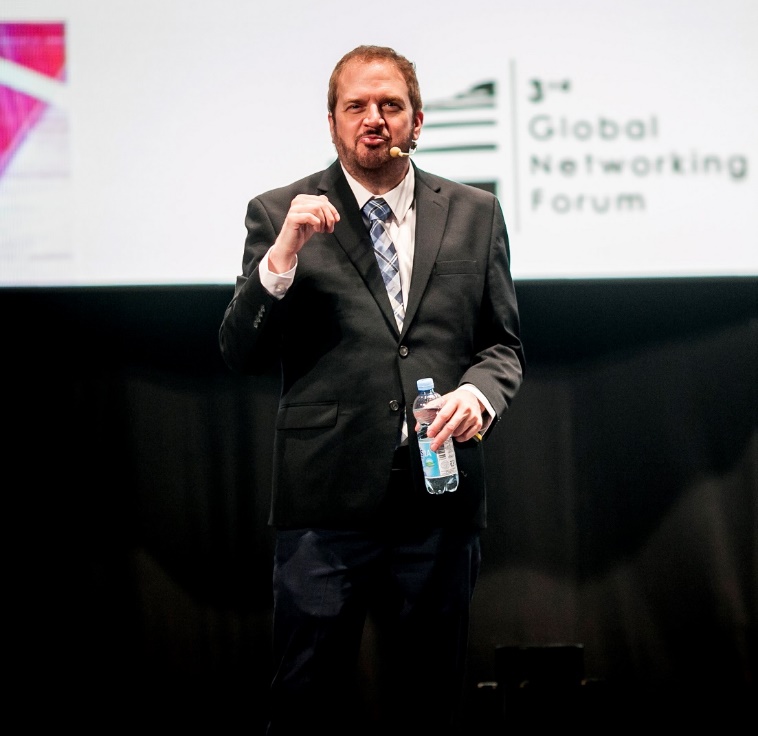 1. Landscape Effect
Meet them in THEIR WORLD. Be Comfortable THERE

Take them to your solution when you identify with each other.
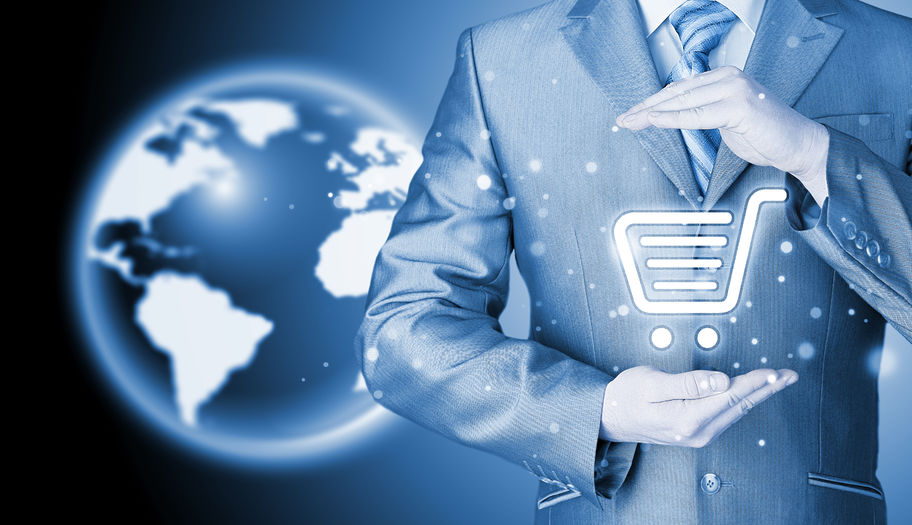 1.5 Landscape Effect
KNOW what is happening in THEIR Mind. Do you really know who they are? 

Cause them to KNOW they are NOT making a mistake talking with you, while in their world.

Your desired outcome?  “That’s a Good idea Honey, go buy that today!”
1.6  Then bring them to Your World (Landscape)… to you the person & your Product/Service…that solves their problem.
…Ultimately, You will bring  them to agreement
0) Reactance and Resistance      pt. 1
They Fear Loss of Control, Manipulation, Their own Poor Decision Making, and the Rolodex in their Mind
And MUST SAY “NO!”
0.1  How Resistance and Reactance Manifests Itself
They will be hostile

They will use control ploys, perhaps even keeping the office door open

They might act as if they own your stuff and invade your personal space
0.5  Your Response? Be Comfortable
Interrupt their Resistance  -  


“Could I have a glass of water?”


Be comfortable in their environment
0.55  Examples of Possible Resistance Responses
Stub your toe

Drop a cup of WATER

Let his office “hurt you”

Let the coffee be too hot
0.555 More Possible Responses to their Resistance
Let the coffee be TOO HOT

Look at the wall and say, “What in the world is that?”

Tie your shoe

Take your coat off
0.55555  	After Your Response
Create a buying moment with a smart phone interruption



You must switch from bottom up to top down thinking. BUT….If you don’t have trust and certainty, you cannot ask for their business, yet.
0.678   The “Power Flip” - Response to Resistance
You are here for them to ask for your help

A SMALL disruption reduces their tension


Tension + Desire =  Attention
2.0 Must be Credible to Sell
A) Be Competent  
  1) they must observe you (something they don’t know)
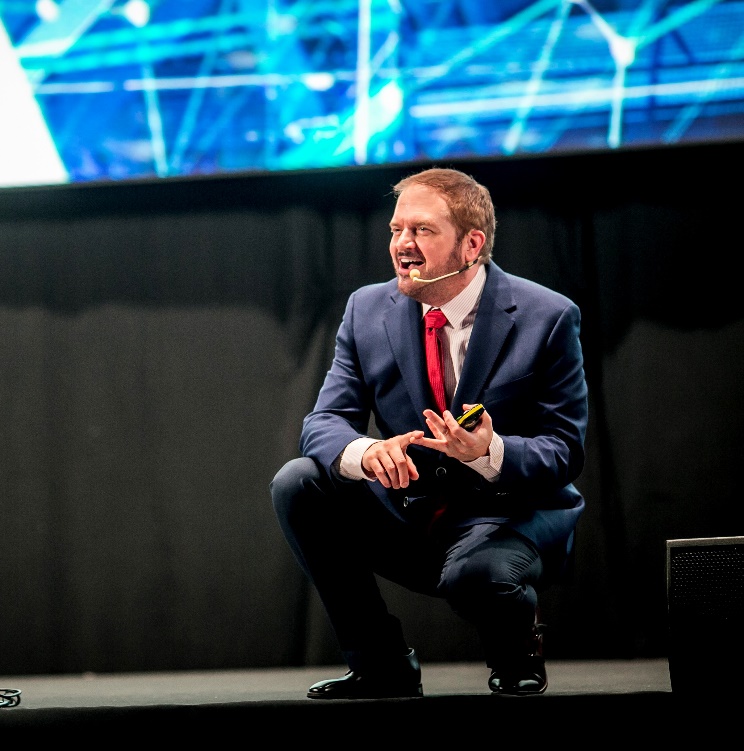 2.05    The Credible You
B) Trustworthiness
  1) Likeable
 2) Competence
2.1 The Credible You
3. Other Orientation



4) Dependable

   - On time
   - Deliver what you promised
2.25  Credibility
5)  Expertise

6) Sociable

7)  Composure
2.3  Evidence You are the Right Person
Who says you are great? (This confirms their observation!)

Who says your company is great?

Intelligent?
2.35 More Evidence You are THE Person
Trained?

Experience?

Endorsements and Testimonials?
2.7 Riding Your Market’s Wave
The Credibility Test and Door to the sale


You will have them do something they have never done before, “are you ok with that if it brings you a million dollars in business?”
2.73 Riding your Market’s Wave
Your idea is moving in synch with the market or die 


The market is moving…away…From them
2.8 Unstoppable Why…NOW!
Give Three reasons to buy this product today.

1. Economic forces in your business are changing

2. Technology is changing FAST in your biz.  (Story of Tonya and her web cam for $10,000!)

3. There are Changing Behavioral Patterns in your biz. Like what?
2.9 Behavioral Change in the Market?
“Dad I think of my phone as an extension of myself.”

It’s part of her identity.
3.0 Verbalize!  Quickly Reveal Genesis
Birth/Genesis of your idea

- Everyone Loves a SHORT Genesis Story

- Generate Believability, Credibility for your presentation content
3.1 Make it Clear, “Why Now?!?!”
1) Summarize – Most important change in their business. 

Discuss IMPACT of acting NOW or USING your product/you NOW. 

“Punch” the impact button hard. No one has ever showed them this before.
3.3  Then Contrast X and Y
Tiny contrasts between x (their Status Quo)  and y (your proposal) no longer work.

Differences for change and attention must be SIGNIFICANT.

“Why would I do business with them instead of the other millions? What is so different about them?
3.4      You vs. Competition
Compeition is marginal compared to the rest. In part it is your genesis story. 


Your solution will not be a straight line up. It will be like a bull market. 


Things WILL go wrong and you will tell them and THEY will be shocked by your honesty and TRUST YOU.
3.7 Preach Failure Allowance to Client
Your honesty is UNIQUE 



Pressure on Client is Removed
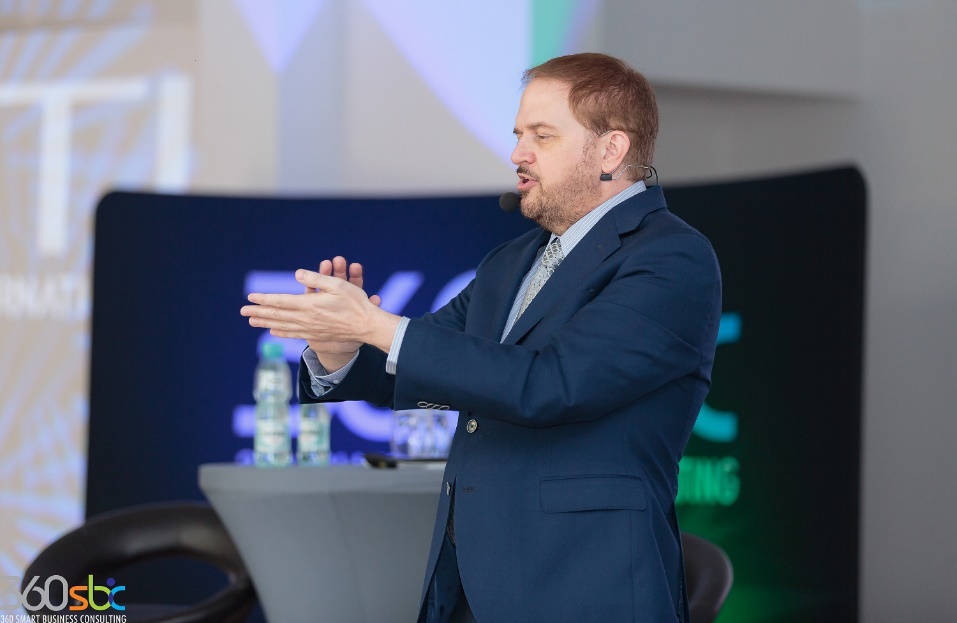 3.81  Introducing Your Idea/Solution
For (target customers)
Who are dissatisfied with (current situation)
3.82  Contrast Your Solution to Your Competition
My Product/Idea/Service (new idea in category)
That Provides (Key Problem/Solutions Features)


Unlike (Competing Product)
My product is (describe key feature)
3.83 Quick Central Message
3.9 Connect with story – someone who used your stuff and did something amazing with it.
4.0 Pain
4.0 Pain  (Discuss ethics)


Pain may be days or weeks away…or it could be there NOW.
4.5    Isolate and Intensify
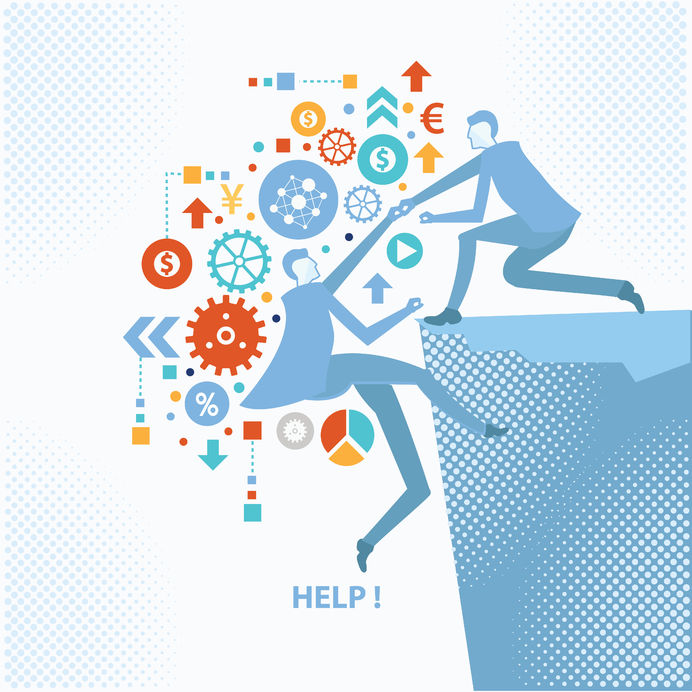 5.0  Release pain to THE (mystery) solution
Everything must FEEL better in addition to being better!
5.9 Real Solutions
They have real budgets. (They know what is real.)


They have real revenue and problems.

Have competitors – But you have an unfair advantage. What is yours?
6 & 7  Show, Prove and Note Benefits
6. Show them 3 Tactics / Proof for each one. (Story)




7. Solutions: Benefits and Features
8. Permission to Solve
“We’ve put together a cool answer that can solve this, would you like me to tell you?
Conclusion
9. Gifts/Bonuses/Options


10. Complete Form, Call to Action
Care the Most…and Be THE Real, Best Solution